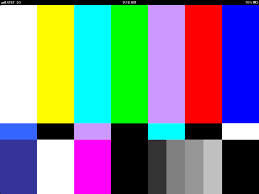 The Story Behind The Result
RJL
Movie: The Swingers
Look at this, okay? I want you to remember this face, here. Okay? This is the guy behind the guy behind the guy.
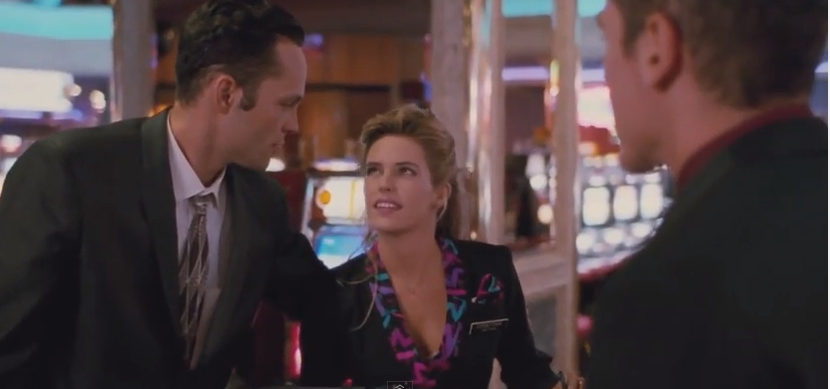 General Talk
Basic Ideas of Computational Theory

Avoid complex math notation
First Lemma
Problems Do Not Have Labels
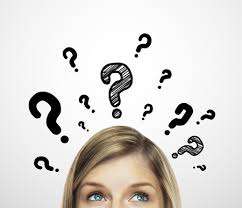 Need Big Conference
NSF advisor meeting


But
New meeting?
Who would go?
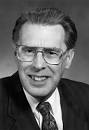 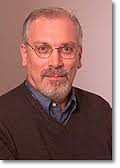 Federated Computing Research Conference
Applications First
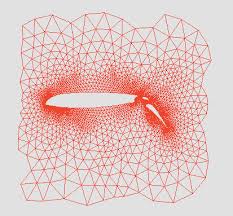 Planar Separator
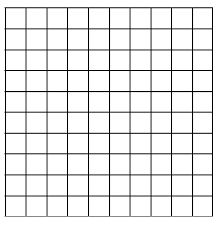 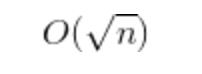 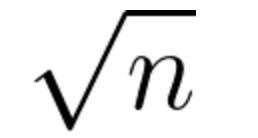 My Proof
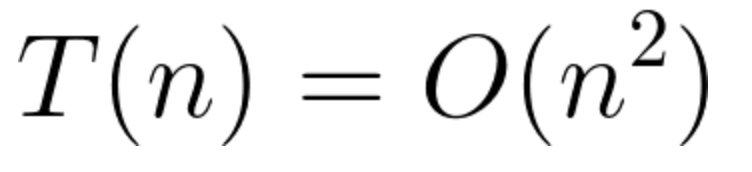 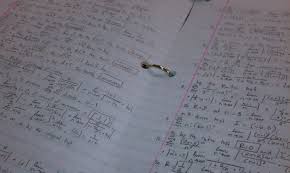 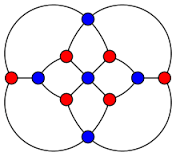 Enter Tarjan
New proof
From the book
Linear time
Many Applications
Divide and Conquer
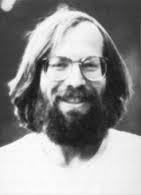 A Meeting
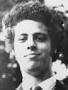 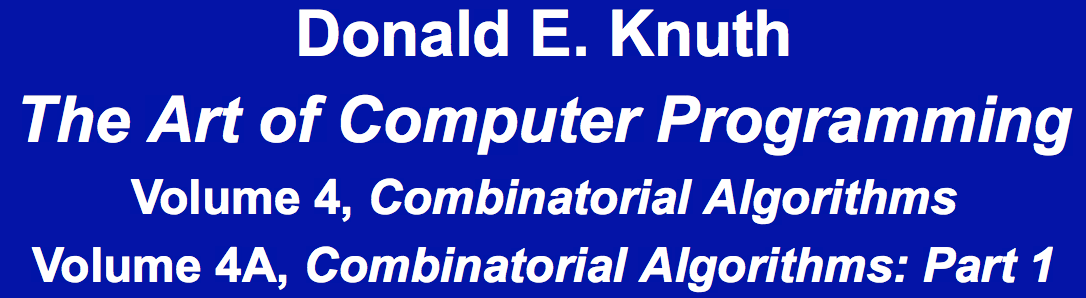 Separator Theorems
Genus  √ng

Cycles O(√n)
Knuth wanted my full name
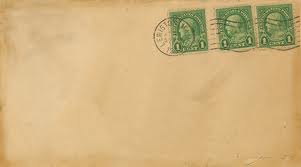 I sent letter back


Signed
Prof Knuth
Stanford University
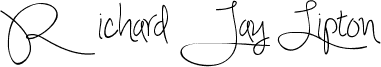 Throw Away Comments Are Wrong
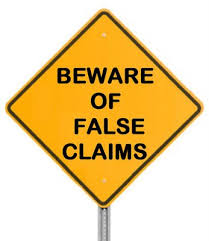 Karp-Lipton
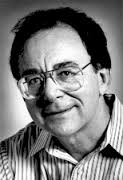 Many papers said:
Non-uniform cannot imply uniform
P/poly™
Improved
Can get?
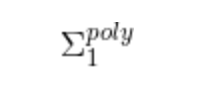 CCC 2010
Think In High Dimensions
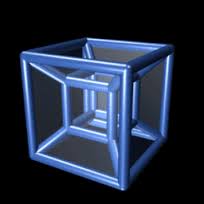 Binary Search in Rd
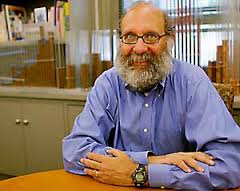 Can search space in O(log N)
N planes
Fixed d
No intuition
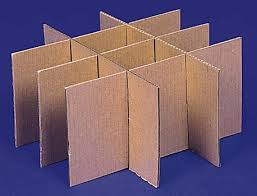 Slab Method
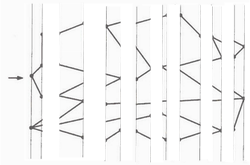 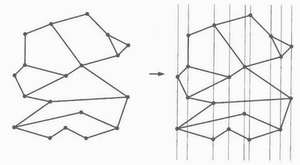 Learn New Tools
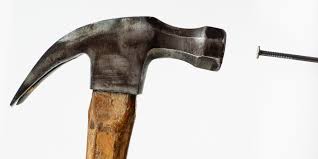 Probabilistic method
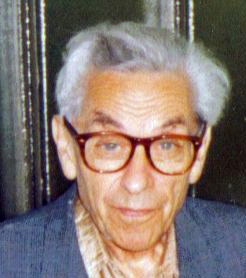 June 28, 1974

Yale seminar
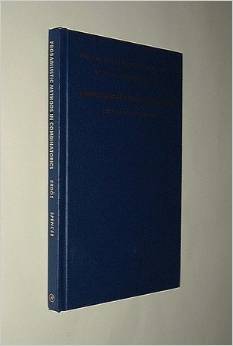 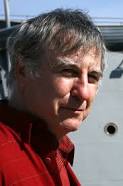 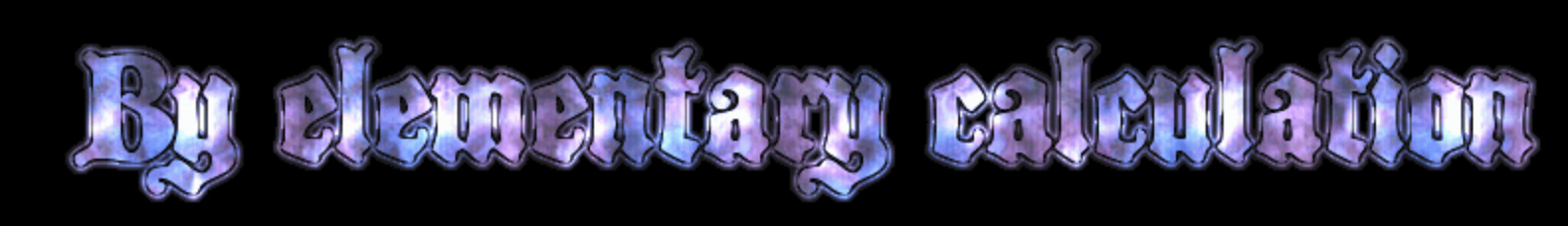 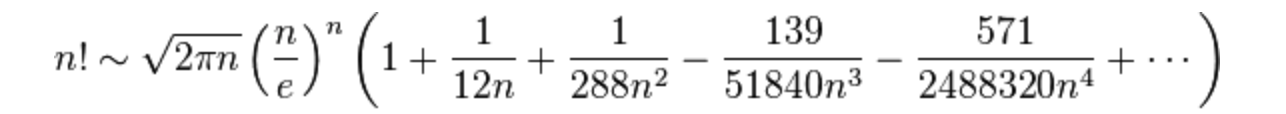 Jamais vu
Extendible Hashing
Could not solve
Then could solve
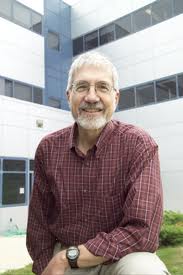 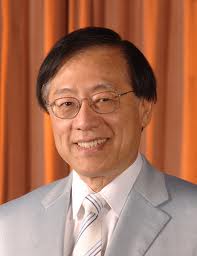 Guess Right
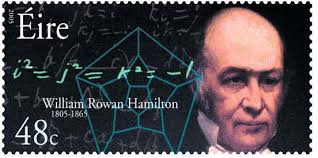 Wrong
NSPACE not closed under complement
Bounded width weak
Polynomials mod pq are weak
P=NP?
Do Not Give Up…
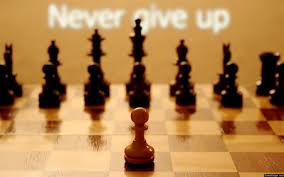 Example
Approximate Nash 
“The algorithm employs the following simple idea”
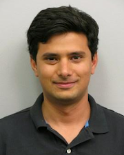 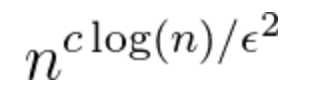 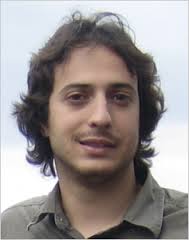 Where There Is An Idea…
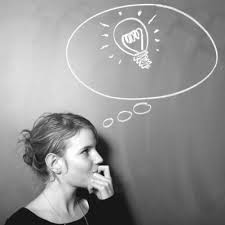 Mental Poker
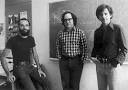 The attempt SRA
The bug
How to cheat at mental poker 1981
E(XY)=E(X)E(Y)
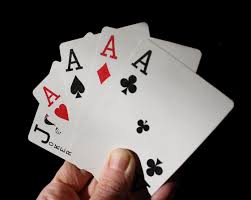 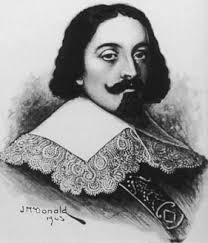 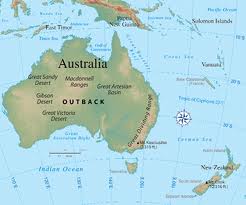 Something New
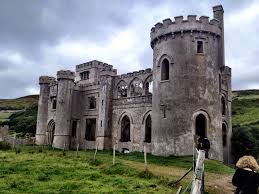 Chess Machines
Computers >> Humans at chess
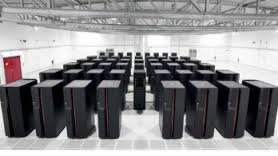 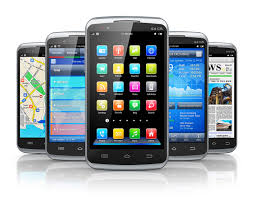 Chess Ratings
Humans rate < 2850
Computers > 3150


Side effect
Chess Cheating Big Now
Knights and  Knaves
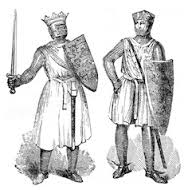 Beat Machines?
Human + Chess machines
Are these better?
Yes
Measured over 3100 in 2007-2008 when computers were < 3000.
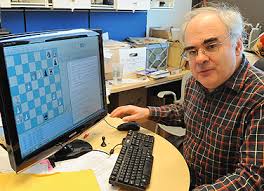 Two Chess Machines
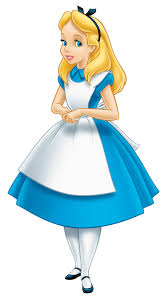 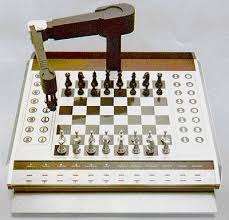 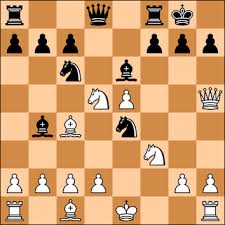 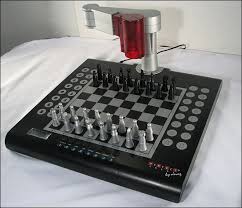 Problem
Alice has two machines
One plays perfect
One makes one mistake

How does she proceed?
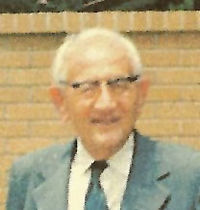 Main result
Alice given two machines make a total of m errors
She can do optimal play in O(m) time
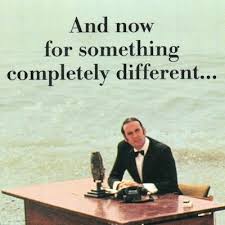 Predictions
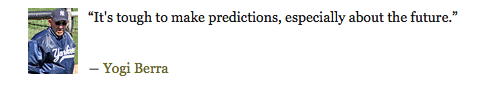 The Fly 1958
- And we're finishing with crêpes suzette.

- What's all the celebration about?
                   

- André wants to show you something.

- In the lab?
   

 - Well, what is it? Flat screen?

- It's better. No more questions. Come on.
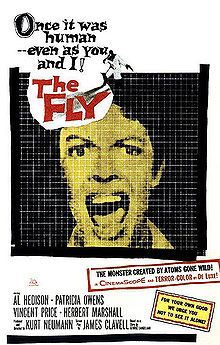 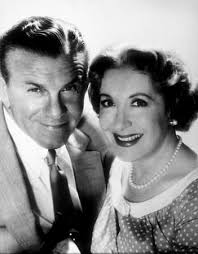 Burns and Allen
The whole gang is on the Super Chief heading east. A salesman on the train predicts a bright future for 

"frozen yogurt," but Harry scoffs at the idea.
My Predictions
Big Data
Great but…
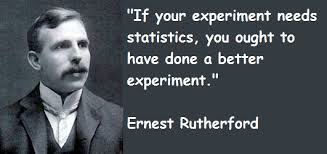 Privacy
End of but…

Can focus on actions?
Compute Speed
Human Almost Same
Fitts Law
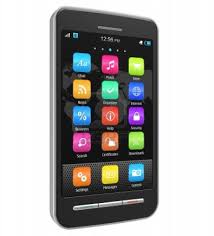 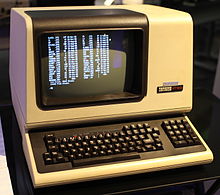 Compute Speed
P vs NP
Most guess P≠NP

I guess P=NP
Future
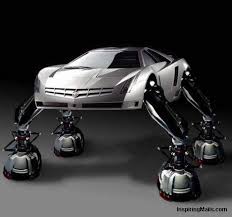 Dream
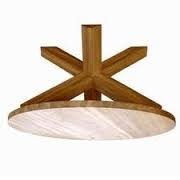 Turn the tables

Prove deep math theorem via theory
Feit &Thompson via …

Riemann Hypothesis via …
Any Questions?
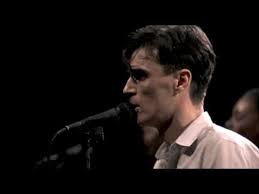 My Favorite Result
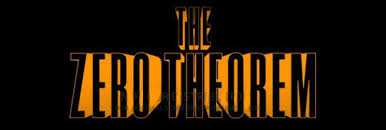 Yale Qualifier
Given expression 
Apply rule any order
Prove it always stops on any expression
A×(B+(A+C))…
Really
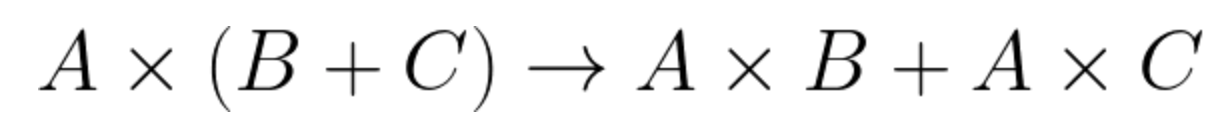